SA-SAMS Modernisation Programme
Issue 3: Monthly Progress Report as of June 2023
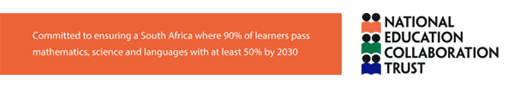 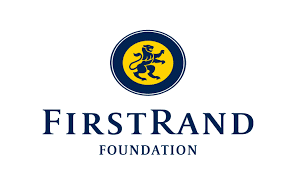 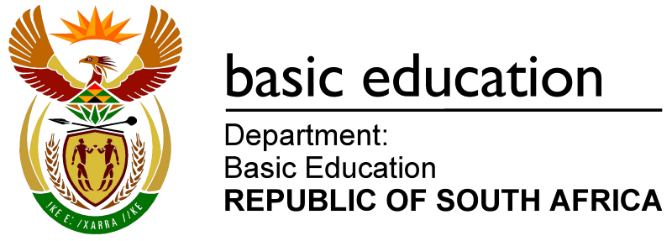 Let us Catch Up
The project obtained approval from the key decision-making structures of the DBE to proceed with the revised pilot approach.  This will ensure all provinces are actively involved in the soft launch testing and build capacity for technical and functional support. To ensure the success of this pilot, The provincial EMIS teams are working closely with the project team to determine the ICT readiness of the pilot schools.
Release 1 and 2 (School and Learner Management) training has been completed in EC, GP, KZN, FS, LP, NW and NC.  The key issues and raised was on (i) data migration which the team is work on to finalise by August 2023, (ii) The roles and responsibilities of the EMIS teams, the DBE is analysing. 
Noticeable progress has been made on modernized solution for the Human Resource (Release 3) development from 5% to 100% code completion. During Cycle 2 and 3 (June) in addition to the above test cases 150 of the 400 HR test cases were executed with a total of 9  severity 2 defect raised and 17 severity 3 defects raised.  No severity 1 defects raised
The project is on track to technically launch Release 3 into the sandpit by 31 July 2023 and the training of the super users will follow in August.
In Progress
Coming Soon …
The following project activities have been planned:
Release 1 and 2 close-off:
School and Learner Management Functional Requirements Sign-off – July 2023
Bug Fixes on R1 and R2 and get signoff from SIT – July 2023 
Deploy Resolved issues of R1 and R2 to Sandbox – July 2023
Fix the final issues on R1, R2 and R3 – July 2023
Sandbox training for Release 1 & 2 – July 2023
Signoff User Acceptance Testing for DBE– July 2023
Close-off training for Release 1 & 2 for remaining functionalities– July 2023

Release 3 milestones:
Sign off Human Resources Functional Requirements Specifications – July 2023
Closing Bug Fixes on MHR in SIT and get sign off from SIT – July 2023
Deployment of Release 3 to Sandbox – July 2023
Deploy School and Learner changes to SIT and Sandbox environments – July 2023
System Integration Testing (HR) and User Acceptance Testing Scripts – July2023
Migrate final HR SIT deployment to Sandpit for training – July 2023
Deploy technical environment for sandbox training – June 2023
System access for Superusers and training – Aug 2023
Signoff UAT Testing for R3 – July 2023
Develop and sign off new Pilot Approach Training Strategy – July 2023
Develop Release 3 training – Manage Human Resources – July 2023

Release 4 milestones:
Manage Curriculum: Analysis and Design kick-off – July 2023
Business Analysis & Process Improvement
Finalise the realignment of Manage School with the scope change request.
Review and walkthrough of Manage Learner functional specification.
DBE Walkthrough and Signoff - Manage Human Resources.
Planning for Curriculum module workshops.

Development, Data & Deployment
Development of the Manage Human Resources module for Phase 1.
Finalise new DevOps Framework/Processes for weekly deployments to ensure more rapid delivery of the software.

Architecture, Infrastructure & Testing
Supporting DBE with:
DBE finalising signoff of UAT Scripts for Release 1& 2.
DBE finalising signoff of User Acceptance Testing for Release 1 & 2.
UAT Scripts for Release 3.
Supporting the DBE to finalise the proposal from SITA for cloud hosting, capacity building and testing.
System Integration Testing for Release 3
Finalise Test Scripts for Manage Human Resources.
Retest outstanding defects for School, Learner and Human Resources modules.
Operationalise the UAT environment.

Change Management & Training
Planning for Release 3 - Manage Human Resources currently underway.
Development of training for remaining Release 1 & 2 functionality.
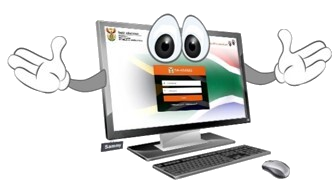 Months Achievements
Phase 1: Document Functional Specification for Manage Human Resources module.
Phase 1: Document and Review Functional Specification for Manage Learner module as per the approved scope change request.
Phase 1 Release 4: Manage Curriculum Business Analysis and Process Improvement workstream planning completed.
Deploy full R1 and R2 deployment to SIT environment. 
Deployed MHR Development to SIT environment.
Completed MHR Development: General Staff Information, Employment Details, Professional details, Memberships, Staff Attendance and Leave, Staff training and Staff Extra-mural activity assignment.
Completed : SIT Testing : Signoff Test Scripts, Execution  and Test Plan for Release 1 & 2. 
Completed : System Integration Testing – Release 3: Completed Test Scripts, Execution and Test Plan, ready for finalization.
Completed: R1 and R2 training for Northern Cape and Limpopo superusers.
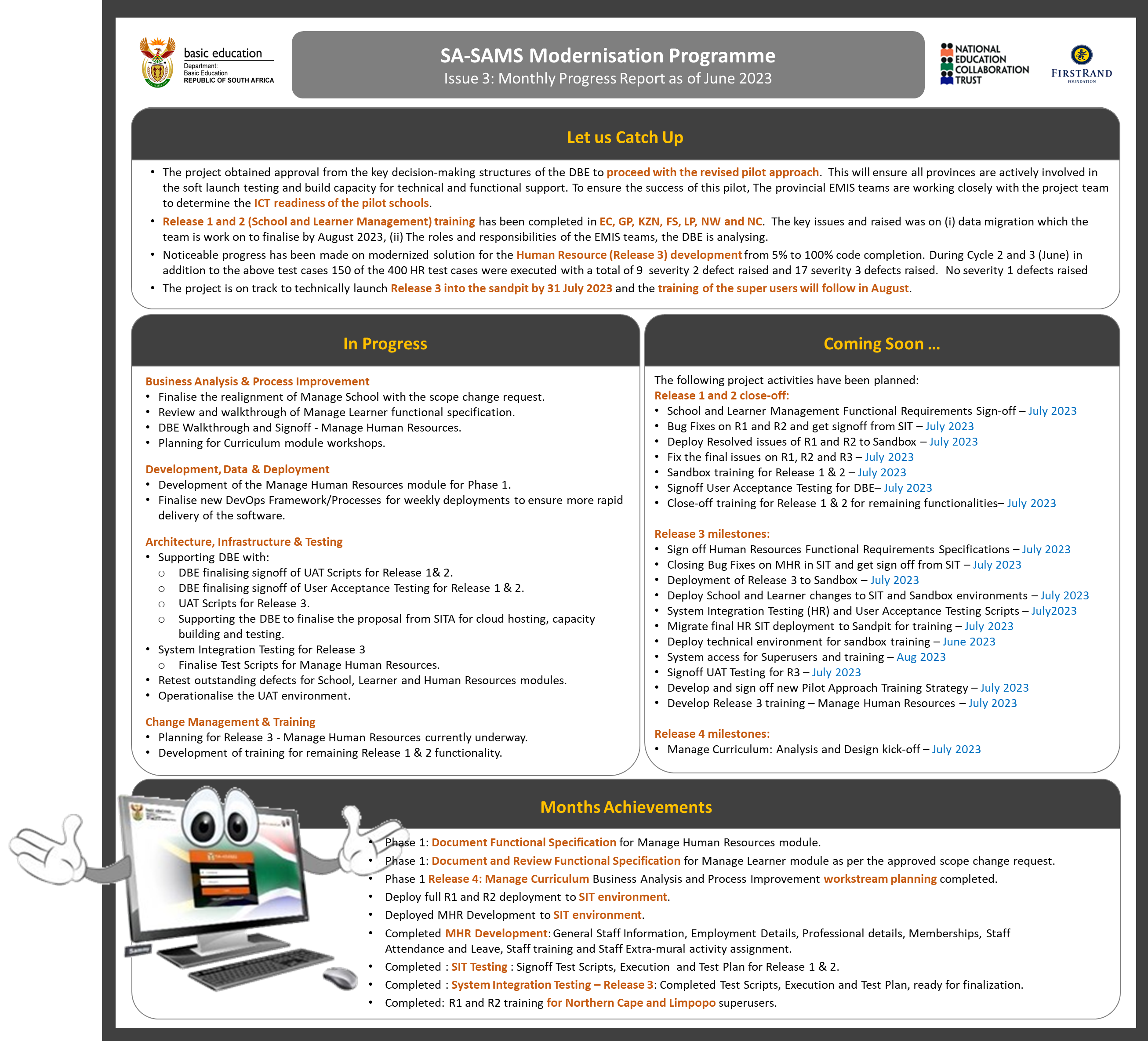